Tapa valla arengukava 2023-2035 ja eelarvestrateegia 2024-2028
Marko Teiva
Arendusspetsialist
05.02.2024
Tapa Vallavalitsus | Pikk 15, Tapa | 322 9650 | vallavalitsus@tapa.ee | www.tapa.ee
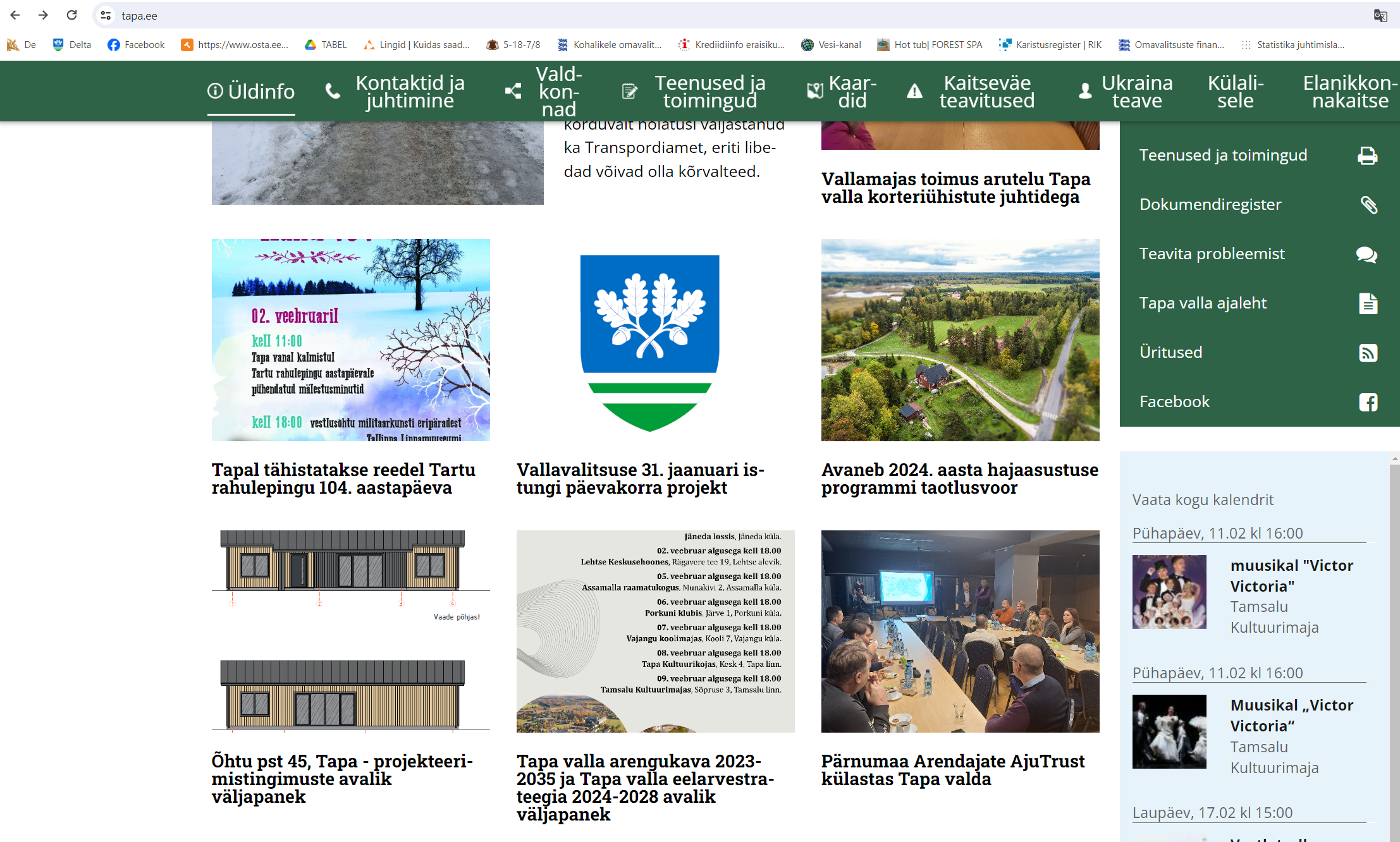 05.02.2024
2
Lhttps://www.tapa.ee/et/uudised-ja-teated/-/asset_publisher/otiF2aJ0F3GX/content/id/39496924?redirect=https%3A%2F%2Fwww.tapa.ee
05.02.2024
3
Tapa Vallavalitsus | Pikk 15, Tapa | 322 9650 | vallavalitsus@tapa.ee | www.tapa.ee
Tapa Vallavolikogu I lugemine 25.01.2024

Eelnõu avalik väljapanek 29.01 - 12.02.2024 

Parandusettepanekute esitamise tähtaeg 16.02.2024 kell 10 00

Tapa Vallavalitsus 21.02.2024 istungil esitatud ettepanekud menetlus ja seisukoha andmine

Tapa Vallavolikogu II lugemine 29.02.2024
05.02.2024
4
Tapa Vallavalitsus | Pikk 15, Tapa | 322 9650 | vallavalitsus@tapa.ee | www.tapa.ee
05.02.2024
5
Tapa Vallavalitsus | Pikk 15, Tapa | 322 9650 | vallavalitsus@tapa.ee | www.tapa.ee
Rahvastiku arv ja vanuseline jaotis Tapa vallas aastatel 2018-2023
(allikas:rahvastikuregister.01.01.2024)
05.02.2024
6
Tapa Vallavalitsus | Pikk 15, Tapa | 322 9650 | vallavalitsus@tapa.ee | www.tapa.ee
[Speaker Notes: Sisseränne toob rahvaarvu üles.]
Rahvastiku arv ja vanuseline jaotis Tapa vallas aastatel 2018-2023
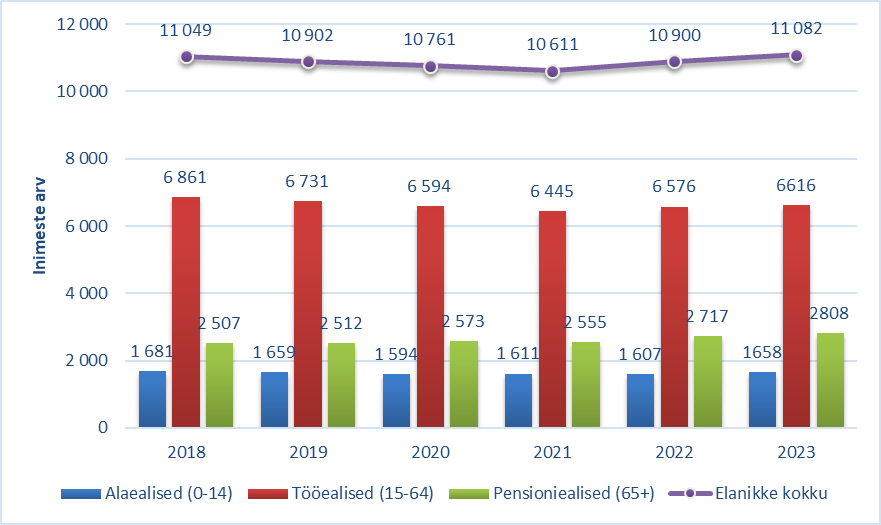 (allikas:Statistikaameti juhtimislauad).
05.02.2024
7
Tapa Vallavalitsus | Pikk 15, Tapa | 322 9650 | vallavalitsus@tapa.ee | www.tapa.ee
[Speaker Notes: Sünnitusealiste naiste osakaal langeb, vanemaealiste osakaal jätkab tõusu. +85 vanusegrupis 1 mehe kohta 5 naist. Toob kaasa muutused teenustes, ligipääsetavuse osas. +65 üksiku naisterahva sündroom.]
Rändesaldo Tapa vallas aastatel 2015-2022
(allikas: Statistikaameti juhtimislauad)
05.02.2024
8
Tapa Vallavalitsus | Pikk 15, Tapa | 322 9650 | vallavalitsus@tapa.ee | www.tapa.ee
[Speaker Notes: Norm ränne ca 250-300 ini/a, 2022 773 ini]
Aasta keskmine registreeritud töötute arv Lääne-Viru maakonnas ja Tapa vallas 2018-2023 I pa
(allikas: töötukassa, statistikaamet).
05.02.2024
9
Tapa Vallavalitsus | Pikk 15, Tapa | 322 9650 | vallavalitsus@tapa.ee | www.tapa.ee
[Speaker Notes: + 4 rühma, +35 last, väikerühmad.]
Tapa valla ettevõtete peamised tegevusalad seisuga 01.01.2023
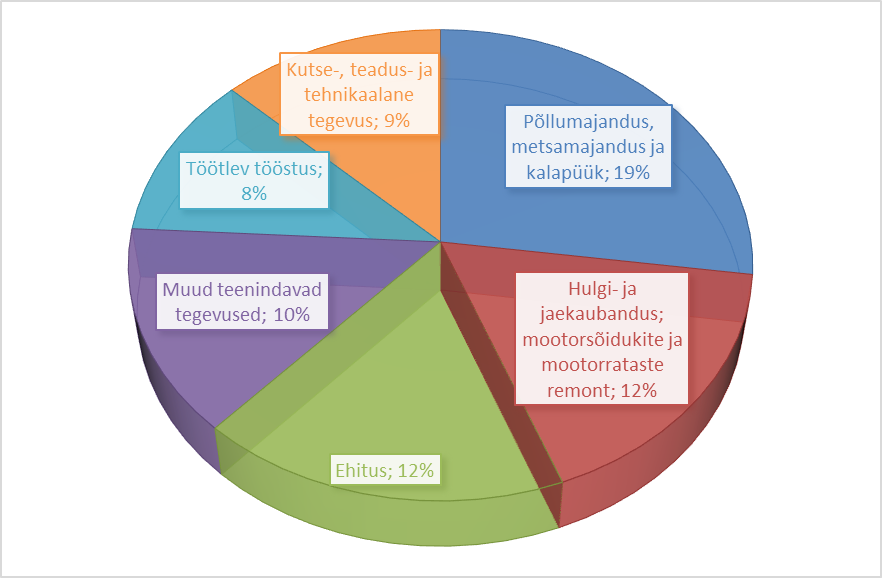 (allikas: Statistikaamet)
05.02.2024
10
Tapa Vallavalitsus | Pikk 15, Tapa | 322 9650 | vallavalitsus@tapa.ee | www.tapa.ee
[Speaker Notes: Norm 400-500 ini/a]
Brutotulu saajate arv vanuserühma ja soo järgi Tapa vallas 2018-2022
(allikas: statistikaamet, maksu- ja tolliamet)
05.02.2024
11
Tapa Vallavalitsus | Pikk 15, Tapa | 322 9650 | vallavalitsus@tapa.ee | www.tapa.ee
Palgatöötaja kuu keskmine brutotulu vanuserühma ja soo järgi Tapa vallas 2018-2022
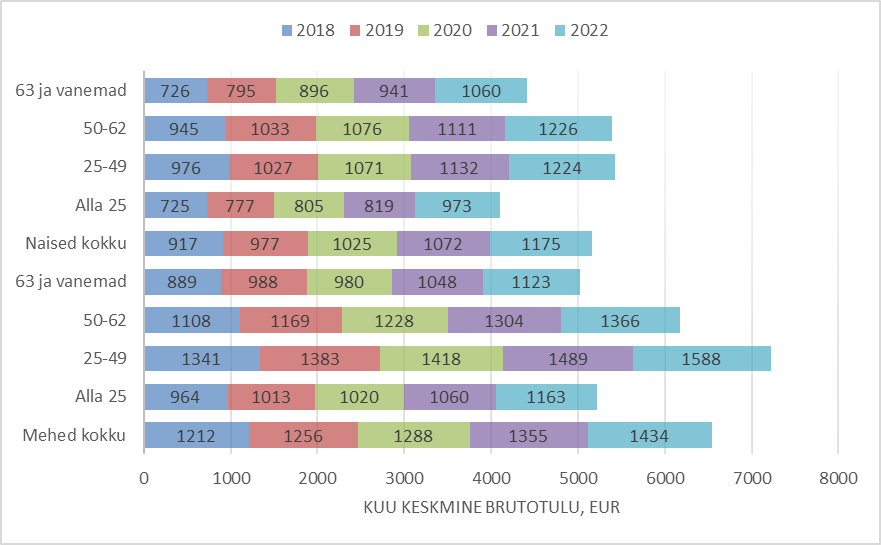 allikas: statistikaamet, maksu- ja tolliamet)
05.02.2024
12
Tapa Vallavalitsus | Pikk 15, Tapa | 322 9650 | vallavalitsus@tapa.ee | www.tapa.ee
Alusharidus 2020-2023
05.02.2024
13
Tapa Vallavalitsus | Pikk 15, Tapa | 322 9650 | vallavalitsus@tapa.ee | www.tapa.ee
[Speaker Notes: Õpilaste üldarv stabiilne, KOV gümnaasiumi läheb ca 33%]
Üldharidus 2020-2023
05.02.2024
14
Tapa Vallavalitsus | Pikk 15, Tapa | 322 9650 | vallavalitsus@tapa.ee | www.tapa.ee
[Speaker Notes: Õpilaste üldarv stabiilne, KOV gümnaasiumi läheb ca 33%]
05.02.2024
15
Tapa Vallavalitsus | Pikk 15, Tapa | 322 9650 | vallavalitsus@tapa.ee | www.tapa.ee
Õpiränne
2022/2023 õppeaastal ostis Tapa vald sisse 205 õppekohta sh põhikooli osas 132 kohta ja gümnaasiumi osas 73 (33) kohta; 
Suurimad koolikoha müüjad põhikooli osas on Kadrina vald (23 kohta), Järva vald (14 kohta), Rakvere linn (14 kohta), Porkuni kool (13 kohta) ja Tallinna linn (7 kohta);
Gümnaasiumi osas on Rakvere linn (21 (7) kohta), Tallinna linn (15 kohta), Kadrina vald (12 (4) kohta) ning Järva vald ja Tartu linn (6 kohta); 
Teistele omavalitsustele müüs Tapa vald 92 õppekohta sh 56 koht põhikoolis ja 36 koht gümnaasiumis, sh Tallinna linnast 20 õpilast, Järva vallast 19 õpilast, Väike-Maarja vallast 10 õpilast ja Kadrina vallast 8 õpilast;
05.02.2024
16
Tapa Vallavalitsus | Pikk 15, Tapa | 322 9650 | vallavalitsus@tapa.ee | www.tapa.ee
Korteriomandite mediaan €/m2 periood 2003-2023
05.02.2024
17
Tapa Vallavalitsus | Pikk 15, Tapa | 322 9650 | vallavalitsus@tapa.ee | www.tapa.ee
05.02.2024
18
Tapa Vallavalitsus | Pikk 15, Tapa | 322 9650 | vallavalitsus@tapa.ee | www.tapa.ee
05.02.2024
19
Tapa Vallavalitsus | Pikk 15, Tapa | 322 9650 | vallavalitsus@tapa.ee | www.tapa.ee
05.02.2024
20
Tapa Vallavalitsus | Pikk 15, Tapa | 322 9650 | vallavalitsus@tapa.ee | www.tapa.ee
05.02.2024
21
Tapa Vallavalitsus | Pikk 15, Tapa | 322 9650 | vallavalitsus@tapa.ee | www.tapa.ee
05.02.2024
22
Tapa Vallavalitsus | Pikk 15, Tapa | 322 9650 | vallavalitsus@tapa.ee | www.tapa.ee
05.02.2024
23
Tapa Vallavalitsus | Pikk 15, Tapa | 322 9650 | vallavalitsus@tapa.ee | www.tapa.ee
05.02.2024
24
Tapa Vallavalitsus | Pikk 15, Tapa | 322 9650 | vallavalitsus@tapa.ee | www.tapa.ee
05.02.2024
25
Tapa Vallavalitsus | Pikk 15, Tapa | 322 9650 | vallavalitsus@tapa.ee | www.tapa.ee
26